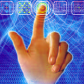 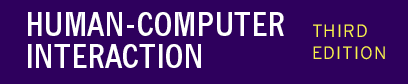 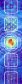 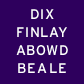 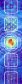 chapter 17
models of the system
Models of the System
Standard Formalisms
software engineering notations used to specify the required behaviour of specific interactive systems

Interaction Models
special purpose mathematical models of interactive systems used to describe usability properties at a generic level

Continuous Behaviour
activity between the events, objects with continuous motion, models of time
specific
system
generic
issues
types of system model
dialogue – main modes

full state definition

abstract interaction model
Relationship with dialogue
Dialogue modelling is linked to semantics

System semantics affects the dialogue structure

But the bias is different

Rather than dictate what actions are legal, these formalisms tell what each action does to the system.
Irony
Computers are inherently mathematical machines

Humans are not

Formal techniques are well accepted for cognitive models of the user and the dialogue (what the user should do)

Formal techniques are not yet well accepted for dictating what the system should do for the user!
standard formalisms
general computing notations
to specify a particular system
standard formalisms
Standard software engineering formalisms can be used to specify an interactive system.

Referred to as formal methods

Model based – describe system states and operations
Z, VDM
Algebraic – describe effects of sequences of actions
OBJ, Larch, ACT-ONE
Extended logics – describe when things happen and who is responsible
temporal and deontic logics
Uses of SE formal notations
For communication
common language
remove ambiguity (possibly)
succinct and precise

For analysis
internal consistency
external consistency
with eventual program
with respect to requirements (safety, security, HCI)
specific versus generic
model-based methods
use general mathematics:
numbers, sets, functions

use them to define
state
operations on state
model-based methods
describe state using variables
types of variables:
basic type:	x: Nat 	– non-negative integer {0,1,2,...}
		or in the Z font:      
individual item from set:	shape_type: {line, ellipse, rectangle}
subset of bigger set:	selection:  set Nat  	– set of integers
		or in the Z font:         
function (often finite):	objects: Nat  Shape_Type
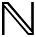 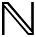 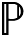 Mathematics and programs
Mathematical counterparts to common programming constructs

	Programming	Mathematics

	types	sets
	basic types	basic sets
	constructed types	constructed sets
	records	unordered tuples
	lists	sequences
	functions	functions
	procedures	relations
running example …
a simple graphics drawing package
supports several types of shape
Shape ==
shape: {line, ellipse, rectangle}
x, y:	Point	–   position of centre
wid: 	Nat
ht: 	Nat	–   size of shape
define your own types
an x,y location is defined by two numbers
Point == Nat  Nat
a graphic object is defined by its shape, size, and centre
… yet another type definition
A collection of graphic objects can be identified by a ‘lookup dictionary’

	[Id]
	Shape_Dict == Id    Shape

Id is an introduced set
some sort of unique identifier for each object
Shap_Dict is a function
for any Id within its domain (the valid shapes) it gives you a corresponding shapthis means for any
use them to define state
shapes: 	Shape_Dict
selection: 	set Id	– selected objects
invariants and initial state
invariants	– conditions that are always be true
	– must be preserved by every operation
selection  dom shapes
	– selection must consist of valid objects
initial state – how the system starts!
dom shapes = {}	– no objects
selection = {}	– selection is empty
unselect:
selection' = {} 	– new selection is empty

shapes' = shapes	– but nothing else changes
Defining operations
State change is represented as two copies of the state
	before	–  State
	after	–  State’

The Unselect operation deselects any selected objects
… another operation
delete:
dom shapes' = dom shapes – selection
		– remove selected objects
 id  dom shapes' 
	 shapes' (id) = shapes(id)
		– remaining objects unchanged
selection' = {} 	– new selection is empty
  note again use of primed variables for ‘new’ state
display/presentation
details usually very complex (pixels etc.)… but can define what is visible
Shape_Type
highlight:  Bool
Visible_Shape_Type =
display:
vis_objects:   set Visible_Shape_Type
vis_objects =
       { ( objects(id), sel(id) ) | id  dom objects }
    where   sel(id ) =  id  selection
Interface issues
Framing problem
everything else stays the same
can be complicated with state invariants

Internal consistency
do operations define any legal transition?

External consistency
must be formulated as theorems to prove
clear for refinement, not so for requirements

Separation
distinction between system functionality and presentation is not explicit
Algebraic notations
Model based notations
emphasise constructing an explicit representations of the system state.

Algebraic notations
provide only implicit information about the system state.

Model based operations
defined in terms of their effect on system components.

Algebraic operations
defined in terms of their relationship with the other operations.
Return to graphics example
types
State, Pt
operations
init :  State
make ellipse : Pt  State  State
move : Pt  State  State
unselect : State  State
delete : State  State
axioms
for all  st  State,  p  Pt  •
1. delete(make ellipse(st)) = unselect(st)
2. unselect(unselect(st)) = unselect(st)
3. move(p; unselect(st)) = unselect(st)
Issues for algebraic notations
Ease of use
a different way of thinking than traditional programming
Internal consistency
are there any axioms which contradict others?
External consistency
with respect to executable system less clear
External consistency
with respect to requirements is made explicit and automation possible
Completeness
is every operation completely defined?
Extended logics
Model based and algebraic notations make extended use of propositional and predicate logic.
Propositions
expressions made up of	atomic terms:  p, q, r, …
composed with	logical operations:      …
Predicates
propositions with variables, e.g., p(x)
and quantified expressions:  
Not convenient for expressing time, responsibility and freedom, notions sometimes needed for HCI requirements.
Temporal logics
Time considered as succession of events

Basic operators:
	– always 		(G funnier than A)
	– eventually 	(G understands A)
	– never		  (rains in So. Cal.)

Other bounded operators:
p until q	–  weaker than 
p before q	–  stronger than


Explicit time
These temporal logics do not explicitly mention time, so some requirements cannot be expressed

Active research area, but not so much with HCI

Gradual degradation more important than time-criticality

Myth of the infinitely fast machine …
Deontic logics
For expressing responsibility, obligation between agents		(e.g., the human, the organisation, the computer)

	permission	per
	obligation	obl

For example:
	owns( Jane’ file `fred' ) )  
		per( Jane, request( ‘print fred’ ))

	performs( Jane, request( ‘print fred’ )) ) 
		obl( lp3, print(file ‘fred’))
Issues for extended logics
Safety properties
stipulating that bad things do not happen

Liveness properties
stipulating that good things do happen

Executability versus expressiveness
easy to specify impossible situations
difficult to express executable requirements
settle for eventual executable

Group issues and deontics
obligations for single-user systems have personal impact
for groupware … consider implications for other users.
interaction models
PIE model
defining properties
undo
Interaction models
General computational models were not designed with the user in mind

We need models that sit between the software engineering formalism and our understanding of HCI

formal
the PIE model for expressing general interactive properties to support usability
informal
interactive architectures (MVC, PAC, ALV) to motivate separation and modularisation of functionality and presentation (chap 8)
semi-formal
status-event analysis for viewing a slice of an interactive system that spans several layers (chap 18)
the PIE model
‘minimal’ black-box model of interactive system

focused on external observable aspects of interaction
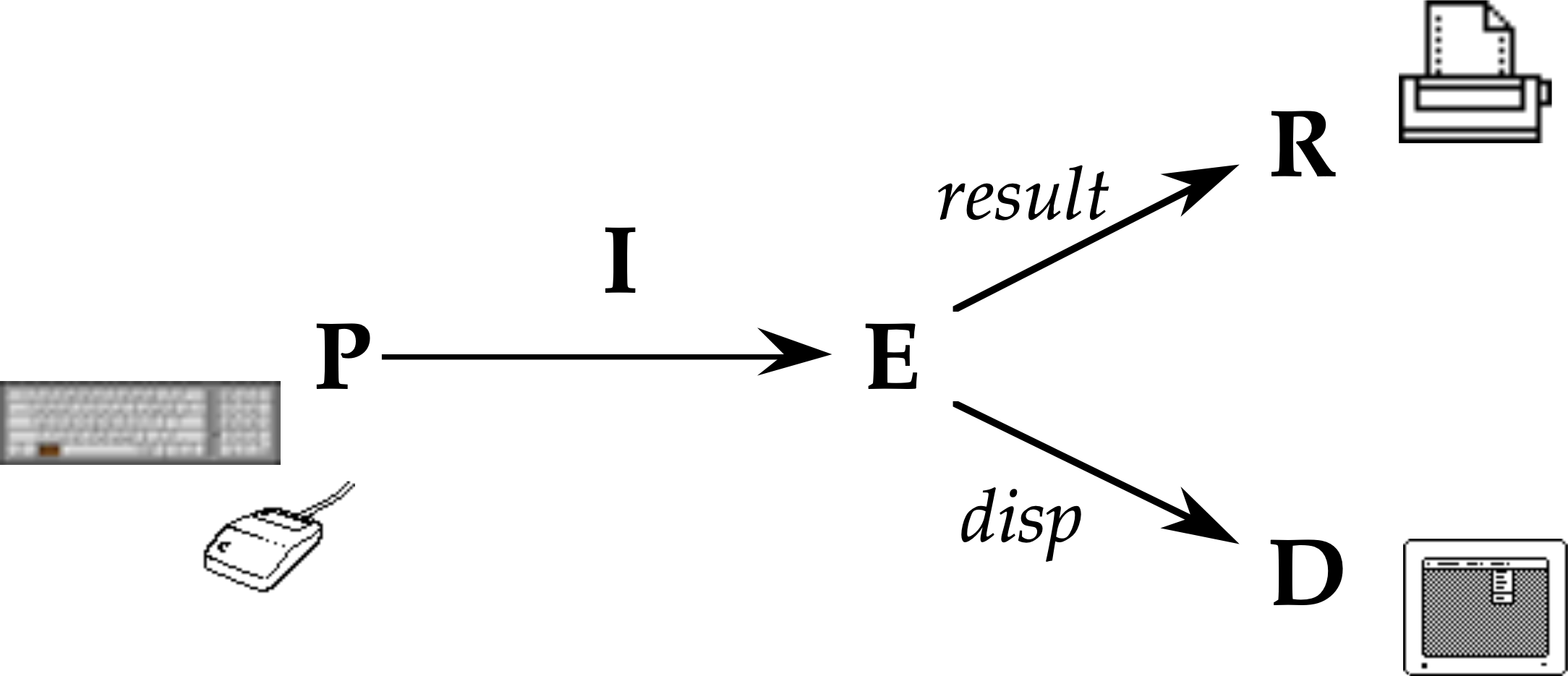 PIE model – user input
sequence of commands
commands include:
keyboard, mouse movement, mouse click

call the set of commands C
call the sequence P	P = seq C
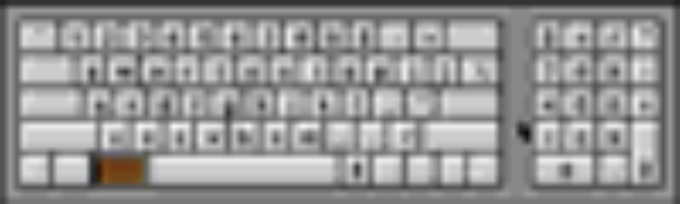 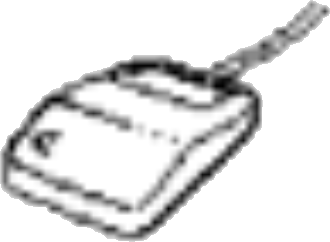 PIE model – system response
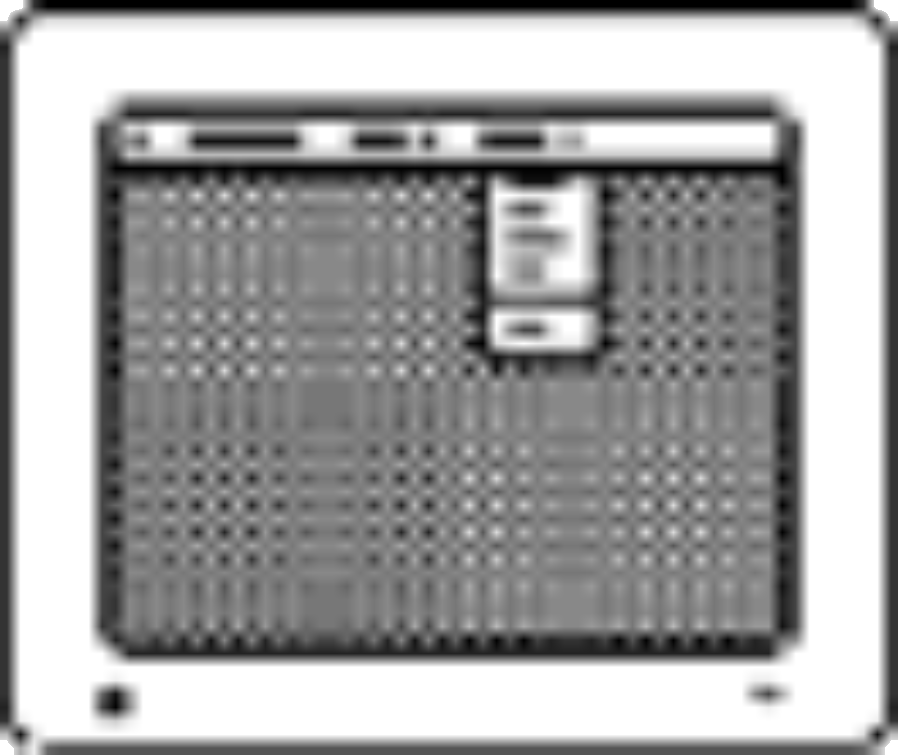 the ‘effect’
effect composed of:	ephemeral display	the final result
(e..g printout, changed file)

call the set of effects E
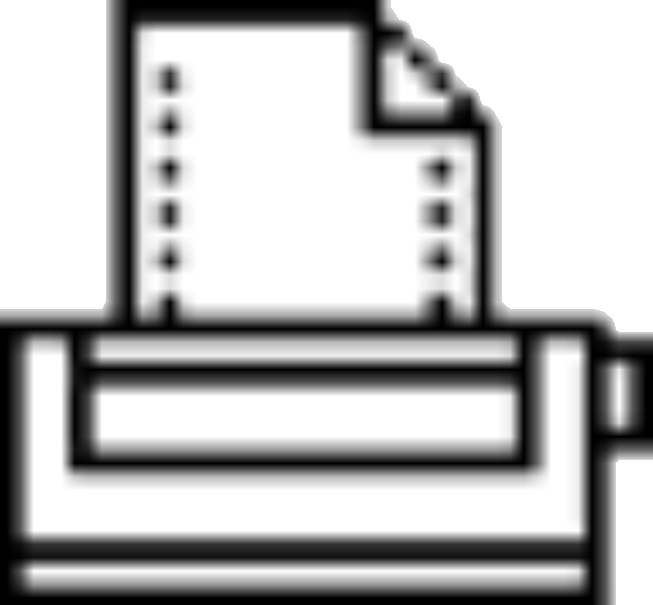 PIE model – the connection
given any history of commands (P)
there is some current effect
call the mapping the interpretation (I)I: P  E
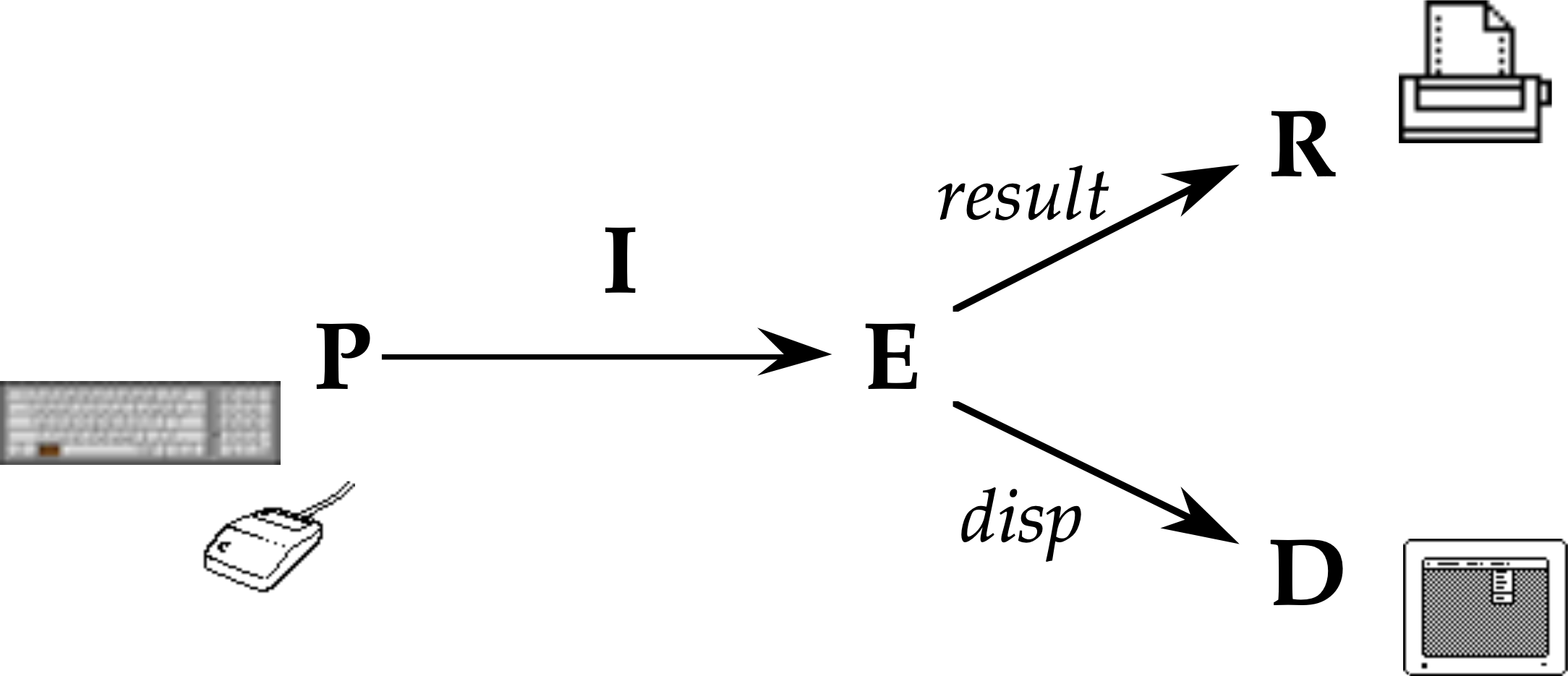 More formally
[C;E;D;R]
P == seq C

	I : P  E
	display : E  D
	result : E  R

Alternatively, we can derive a state transition function from the PIE.

	doit : E  P  E

	doit( I(p), q) = I(p q)
	doit( doit(e, p). q) = doit(e, p q)
Expressing properties
WYSIWYG  (what you see is what you get)
What does this really mean, and how can we test product X to see if it satisfies a claim that it is WYSIWYG?

Limited scope general properties which support WYSIWYG

Observability
what you can tell about the current state of the system from the display

Predictability
what you can tell about the future behaviour
Observability & predictability
Two possible interpretations of WYSIWYG:

What you see is what you:
	will get at the printer
	have got in the system

Predictability is a special case of observability
R
result
I
P
E
predict
display
D
what you get at the printer
predict  ( D  R )  s.t. predict o display  =  result

but really not quite the full meaning
R
result
I
P
E
predict
E
identity 
on E
display
D
stronger – what is in the state
predictE  ( D  R )  s.t. predictE o display  =  idE

but too strong – only allows trivial systems where everything is always visible
f
g
Relaxing the property
R
result
I
P
E
observe
O
D
O – the things you can indirectly observe in the system	through scrolling etc.
predict the result
	   f  ( O  R )  s.t.   f o observe  =  result
or the effect
	  g  ( O  R )  s.t.   g o observe  =  idE
Reachability and undo
Reachability – getting from one state to another.
	 e, e’  E   p  P  doit(e, p) = e’

Too weak

Undo – reachability applied between current state and last state.
	 c  C  doit(e, c undo) = e
Impossible except for very simple system with at most two states!
Better models of undo treat it as a special command to avoid this problem
proving things  –  undo
 c :   c  undo  ~  null	?

	only for   c ≠ undo
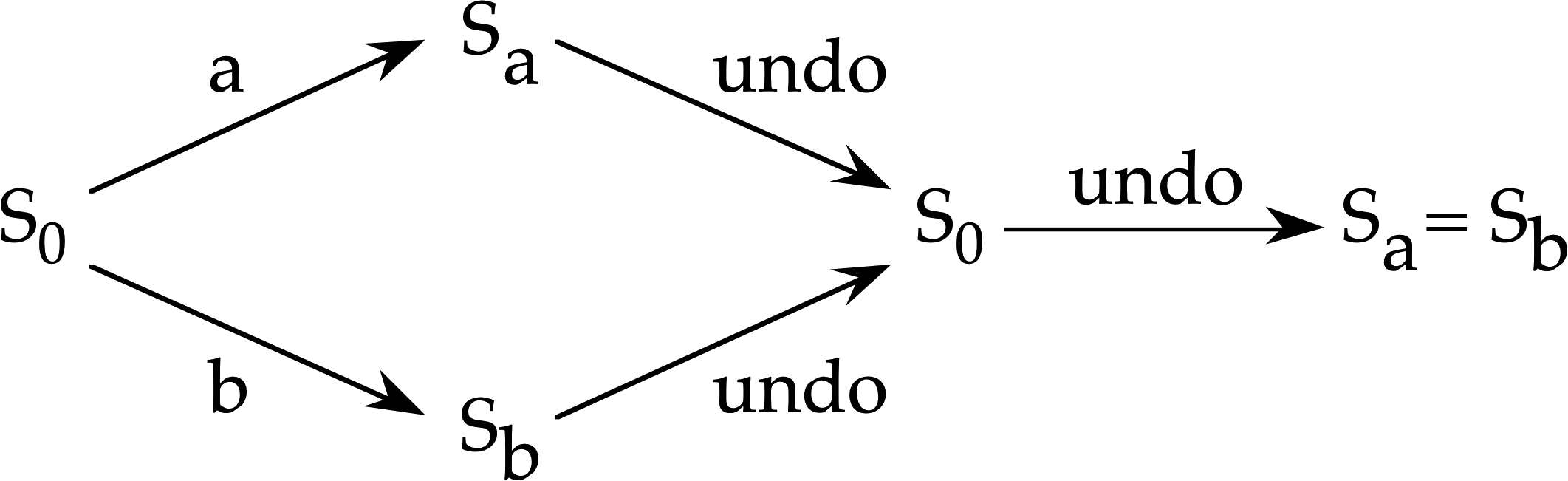 lesson
undo is no ordinary command!


other meta-commands:
		back/forward in browsers
		history window
Issues for PIE properties
Insufficient
define necessary but not sufficient properties for usability.
Generic
can be applied to any system
Proof obligations
for system defined in SE formalism
Scale
how to prove many properties of a large system
Scope
limiting applicability of certain properties
Insight
gained from abstraction is reusable
continuous behaviour
mouse movement
status–event & hybrid models
granularity and gestalt
dealing with the mouse
Mouse always has a location
not just a sequence of events
a status value

update depends on current mouse location
doit:  E  C  M    E
captures trajectory independent behaviour

also display depends on mouse location
display: E  M    D
e.g.dragging window
formal aspects of status–event
events
at specific moments of time
keystrokes, beeps, stroke of midnight in Cinderella

status
values of a period of time
current computer display, location of mouse,internal state of computer, the weather
interstitial behaviour
discrete models
what happens at events
status–event analysis
also what happens between events

centrality …
in GUI – the feel
dragging, scrolling, etc.
in rich media – the main purpose
current /
history of
formalised …
action:
user-event x input-status x state		->  response-event x (new) state

interstitial behaviour:
user-event x input-status x state		->  response-event x (new) state

note:current input-status => trajectory independenthistory of input-status allows freehand drawing etc.
status–change events
events can change status
some changes of status are events
when bank balance < $100		need to do more work!
not all changes!
every second is a change in time
but only some times critical
when time = 12:30 – eat lunch
implementation issues
system design – sensors, polling behaviour
meaningful events
more on status-event analysis in chapter 18
dx
dt
dv
dt
= v
= –g
x = vt –1/2gt2
making everything continuous
physics & engineering
everything is continuous
time, location, velocity, acceleration, force, mass


can model everything as pure continuous
statet =  ( t, t0, statet0, inputs during [t0,t) )
outputt =  ( statet)
like interstitial behaviour

but clumsy for events – in practice need both
status–change
events
discrete
computation
continuous
input
discrete
input
threshold
object
state
enable/disable
status–status
mappings
continuous
output
discrete
output
depend on
discrete state
hybrid models
computing “hybrid systems” models
physical world as differential equations
computer systems as discrete events
for industrial control, fly-by-wire aircraft

adopted by some
e.g. TACIT projectHybrid Petri Nets andcontinuous interactors
common features
actions
at events,  discrete changes in state
interstitial behaviour
between events,  continuous change
granularity and Gestalt
granularity issues
do it today
next 24 hours, before 5pm, before midnight?

two timing
‘infinitely’ fast times
computer calculation c.f. interaction time

temporal gestalt
words, gestures
where do they start, the whole matters